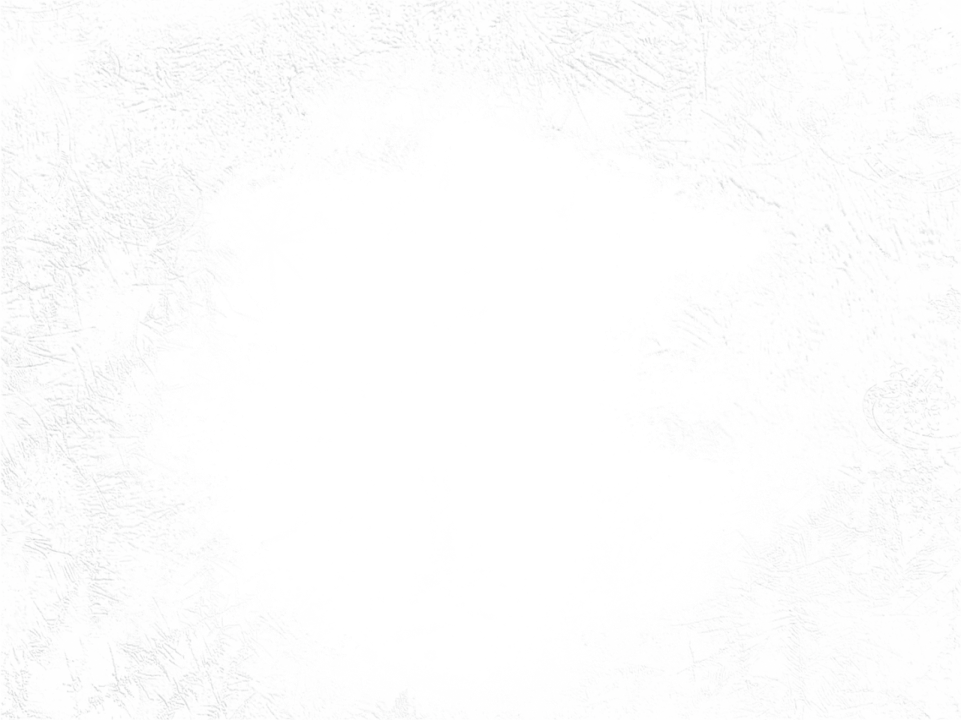 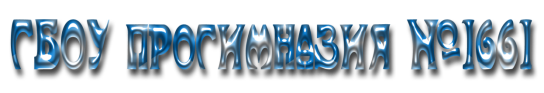 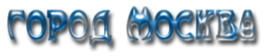 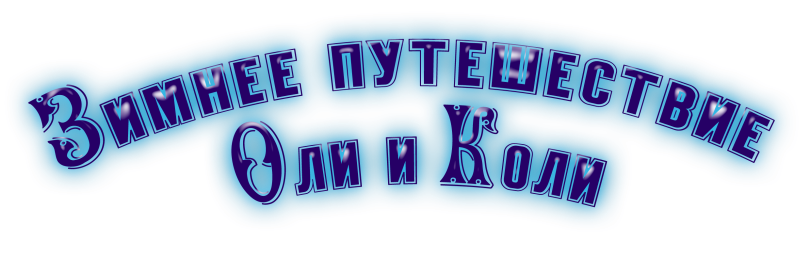 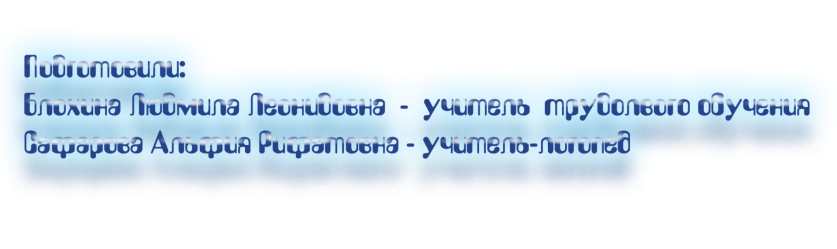 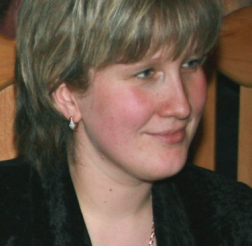 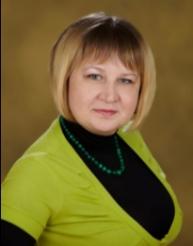 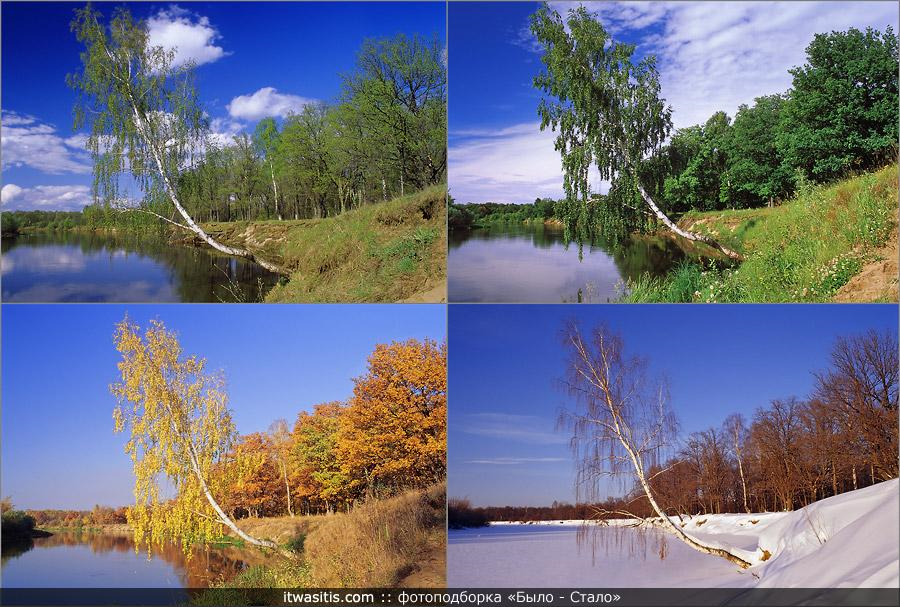 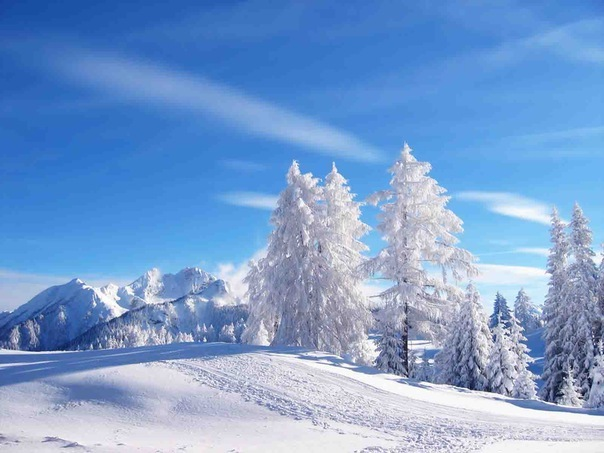 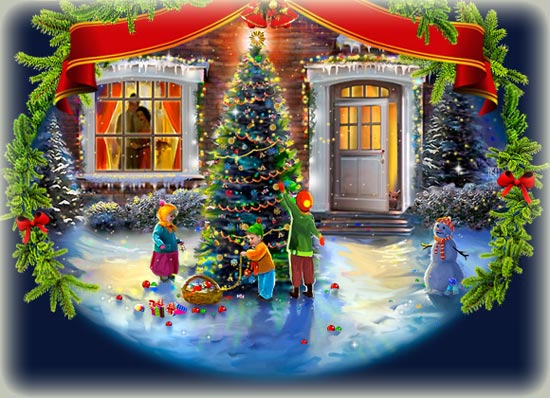 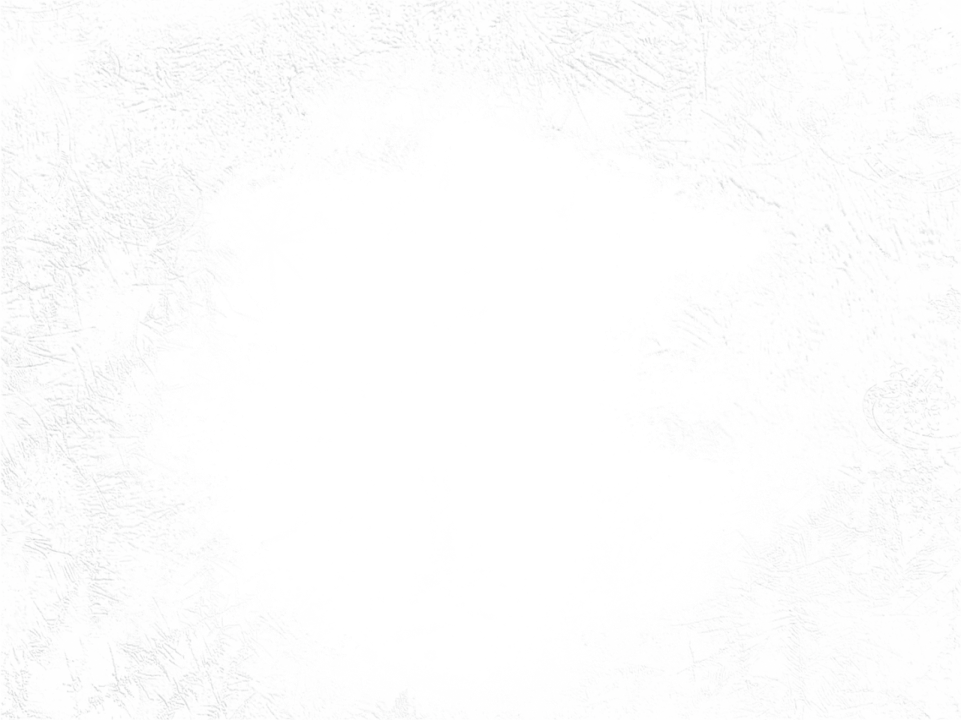 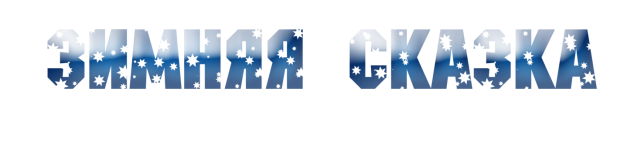 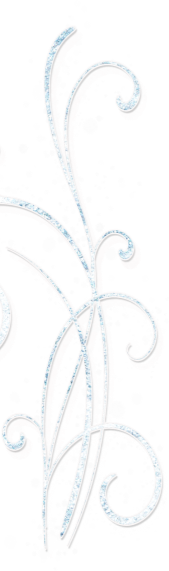 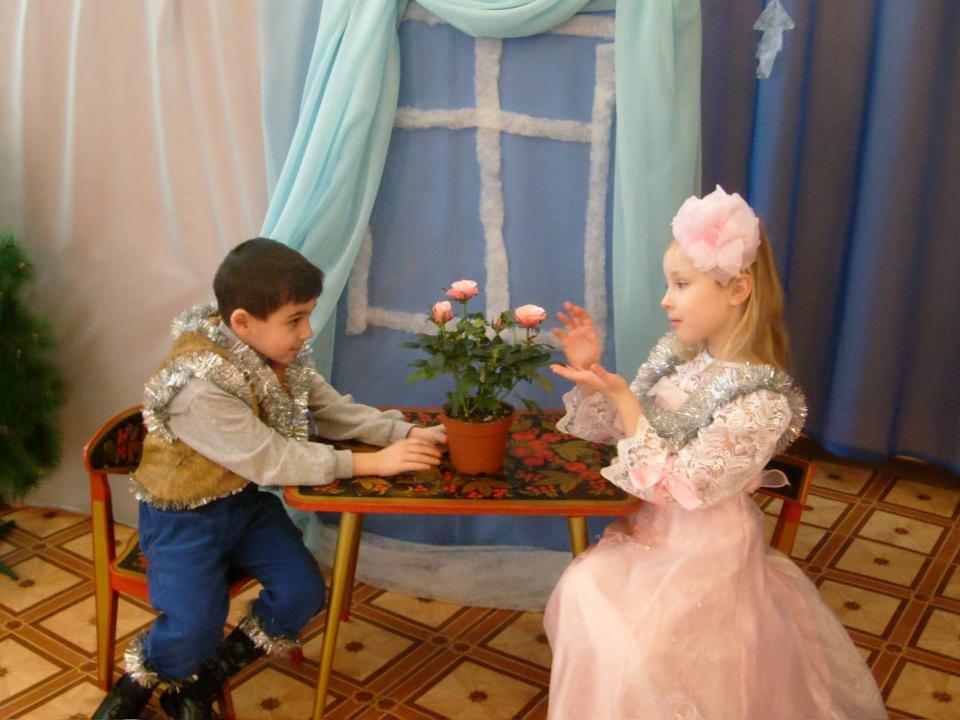 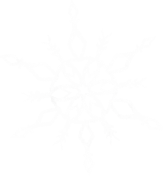 Играющие детти мальчик и дев по 6 лет
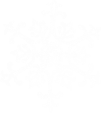 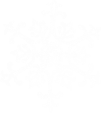 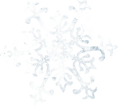 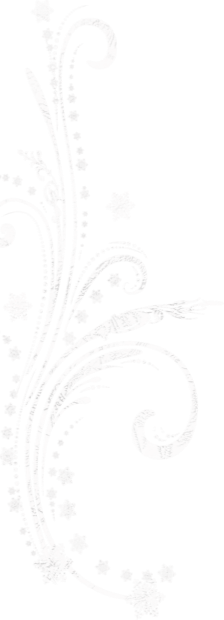 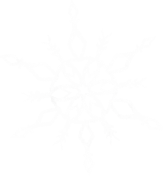 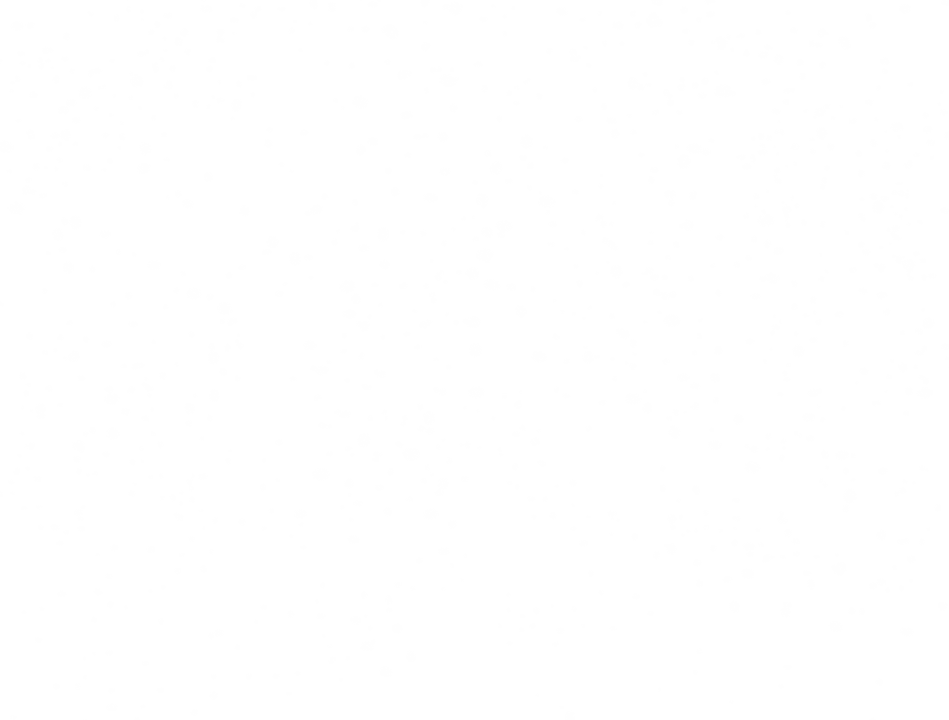 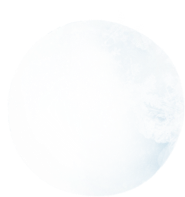 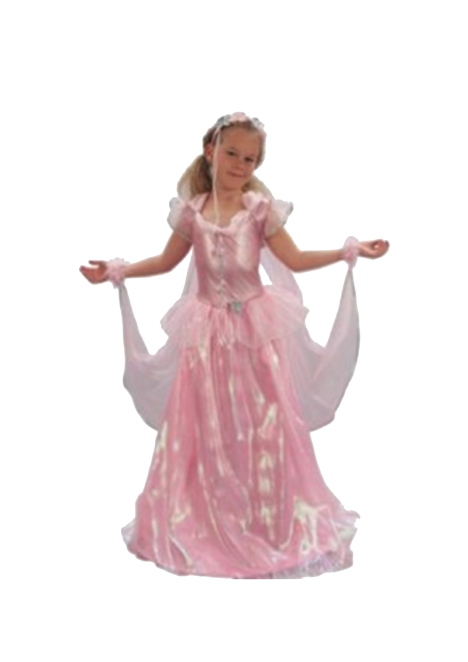 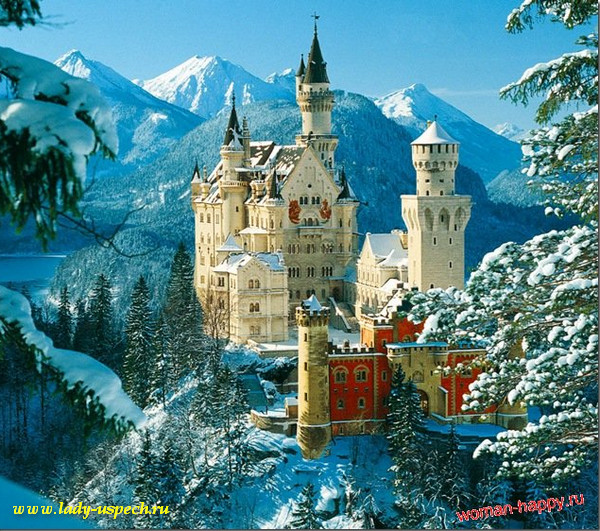 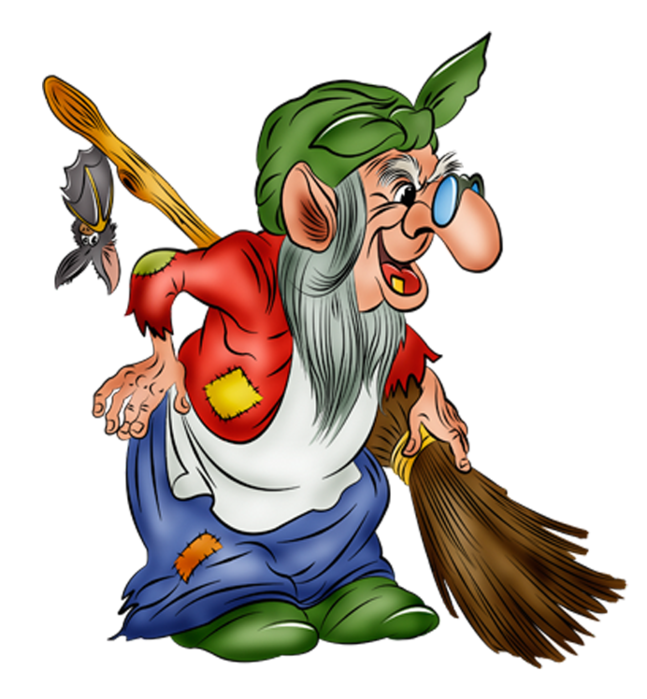 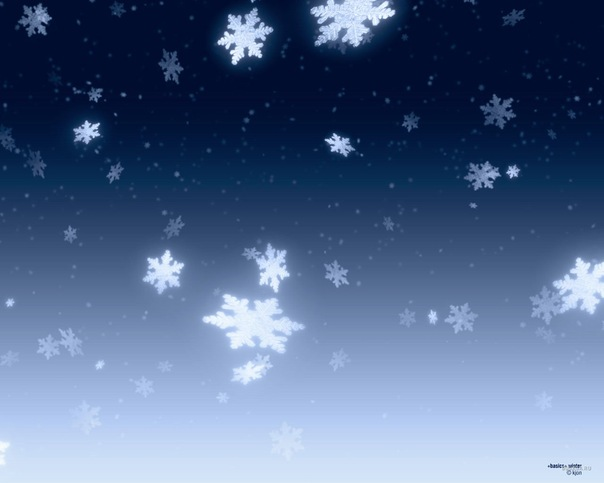 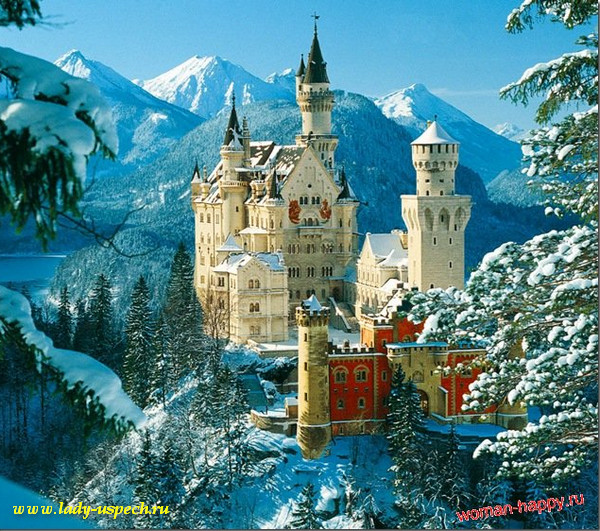 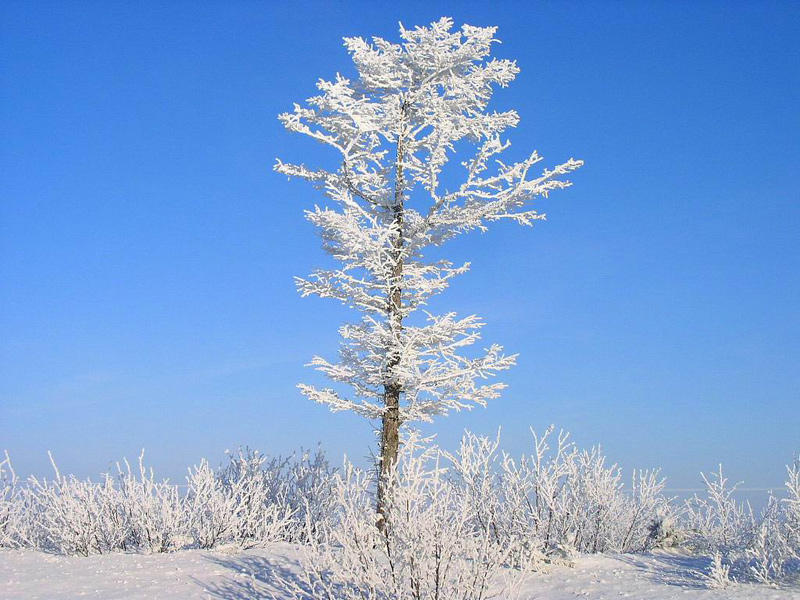 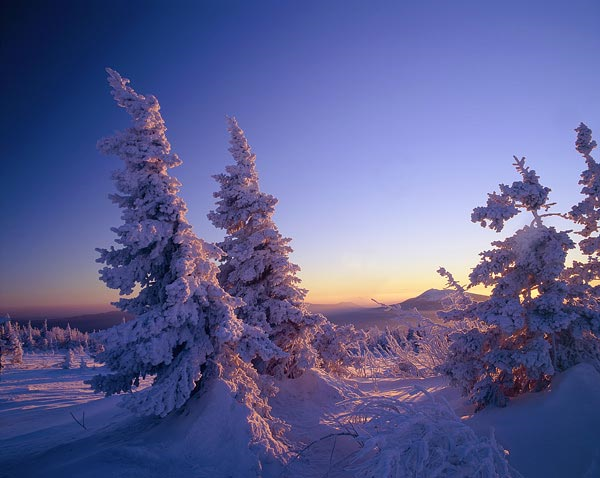 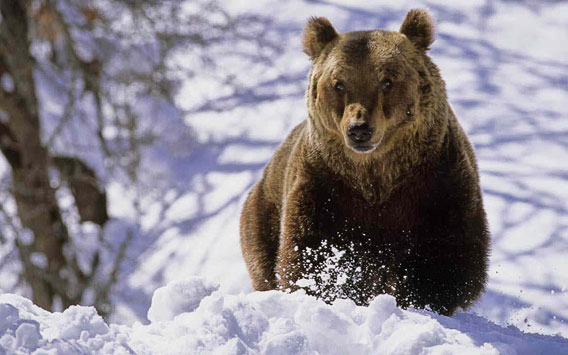 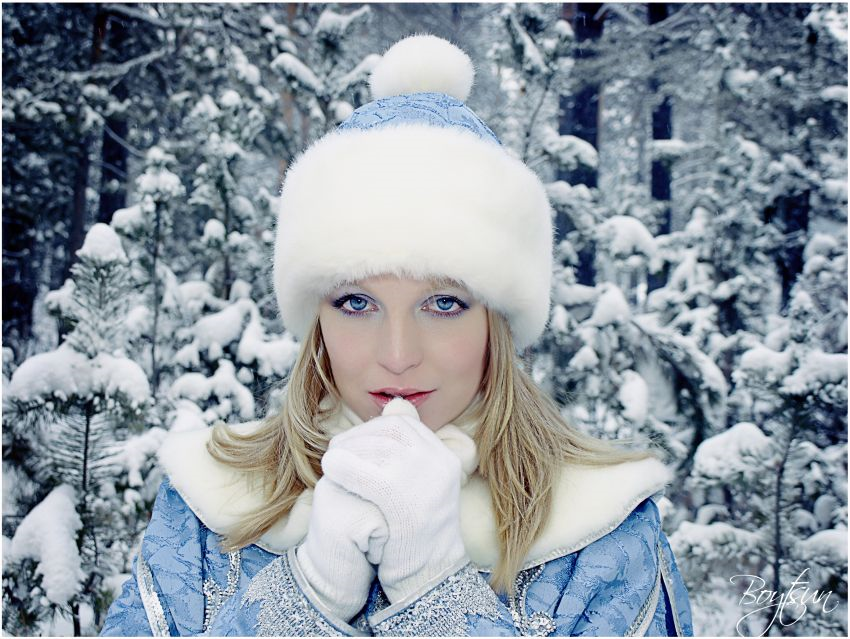 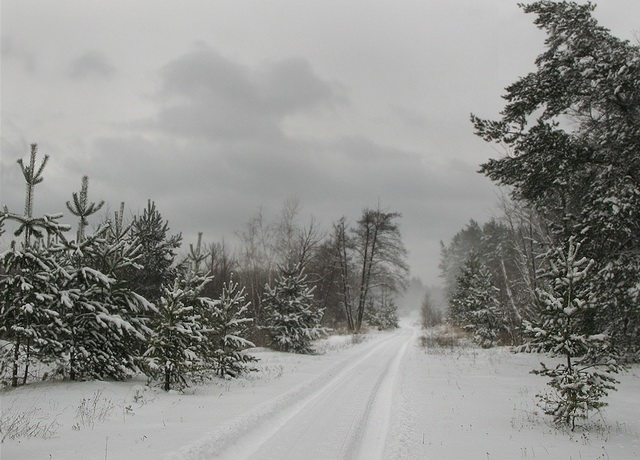 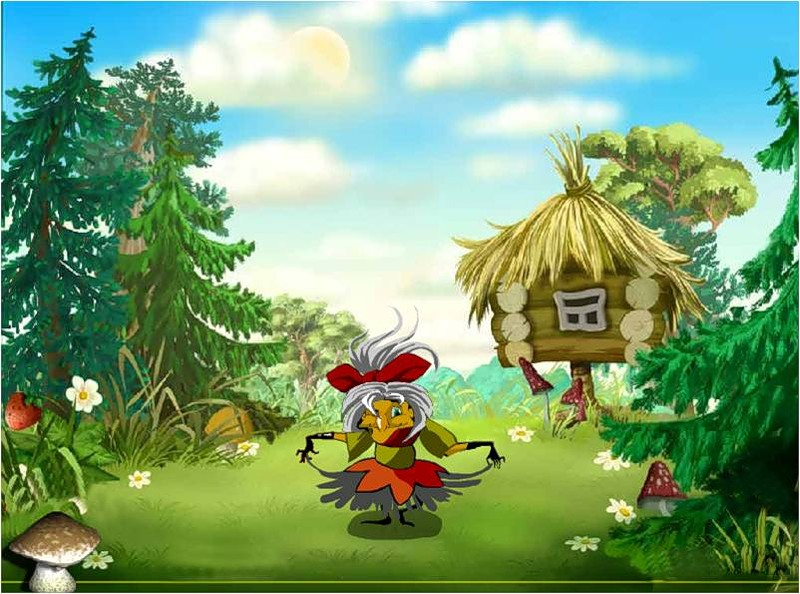 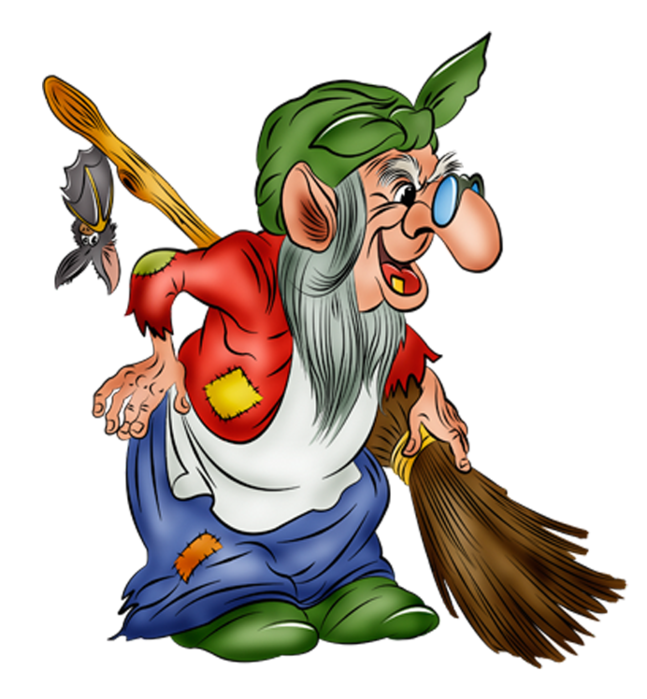 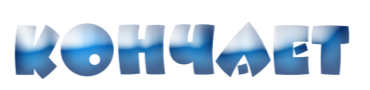 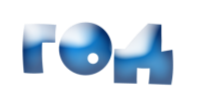 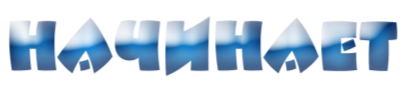 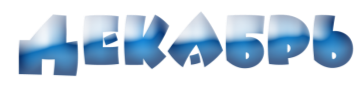 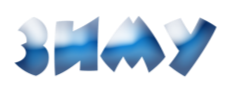 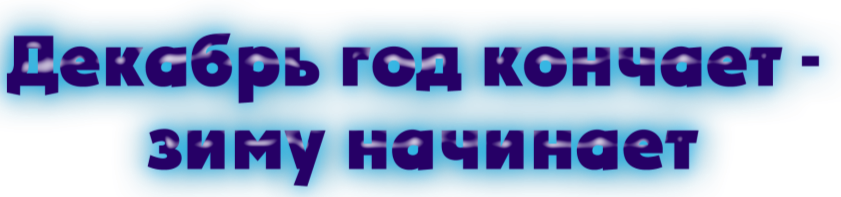 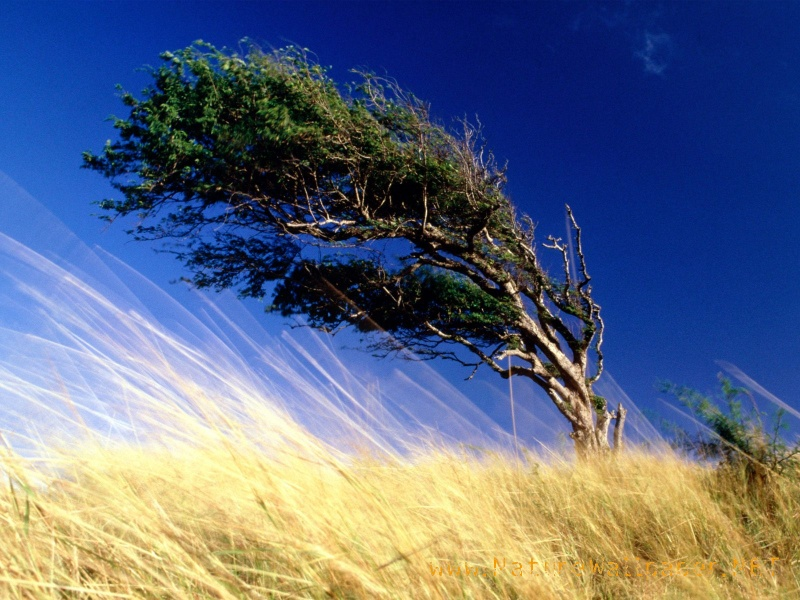 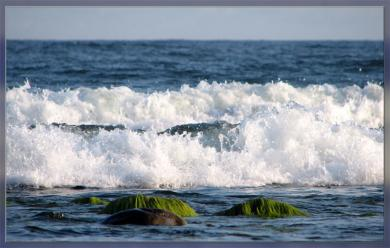 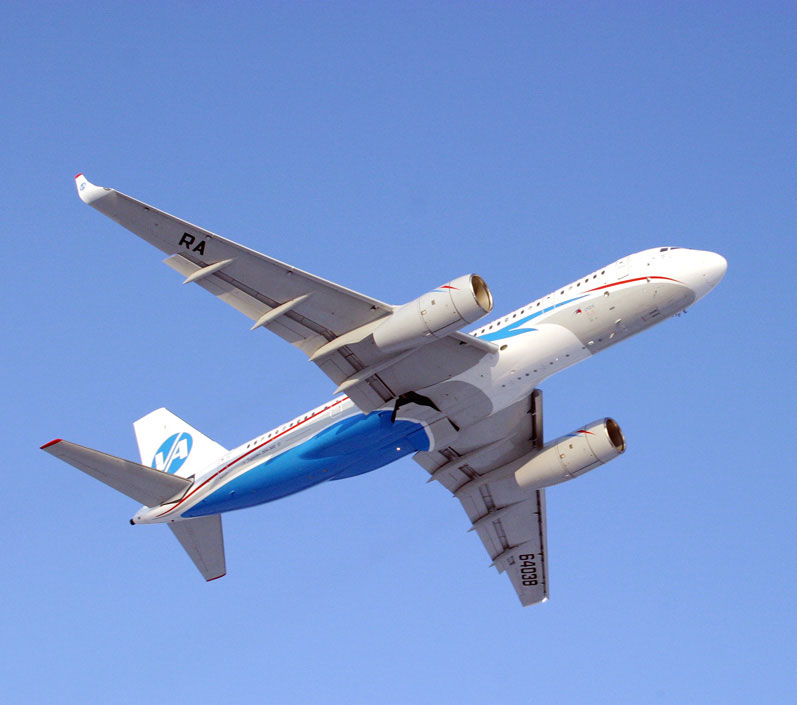 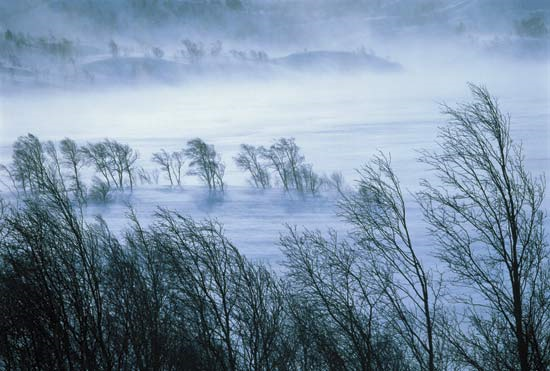 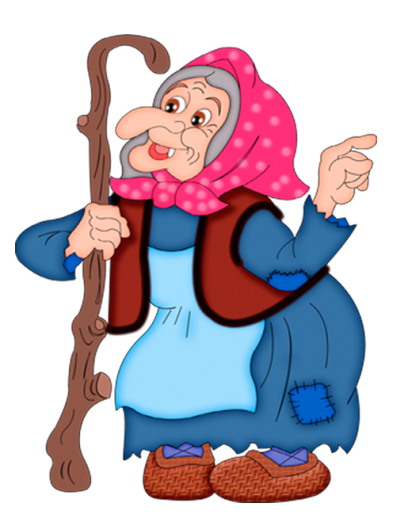 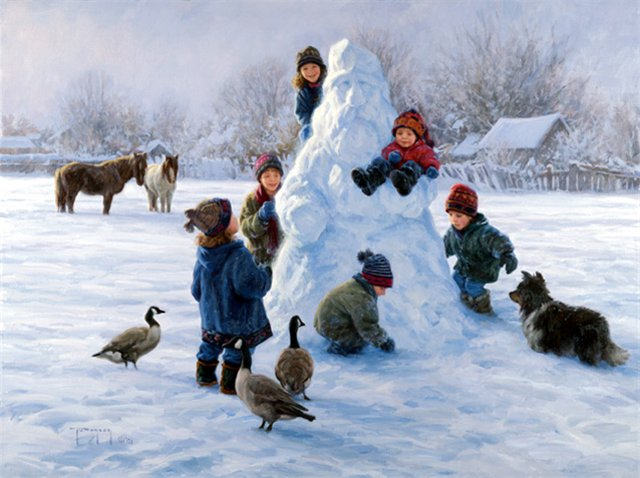 Давайте поиграем!
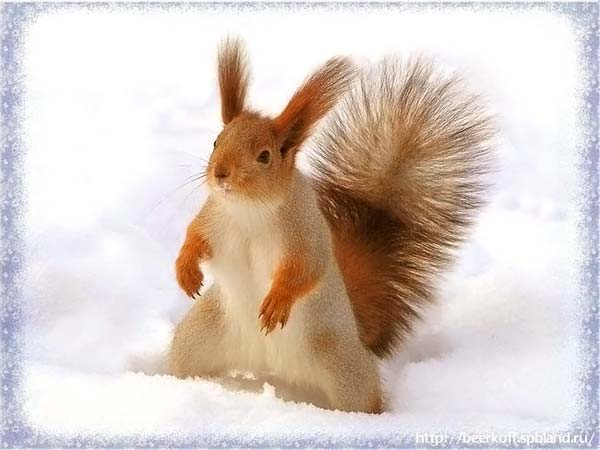 Белый снег, 
      белый мел,
Белый заяц 
         тоже бел.
А вот белка
не бела,
Белой даже
не была.
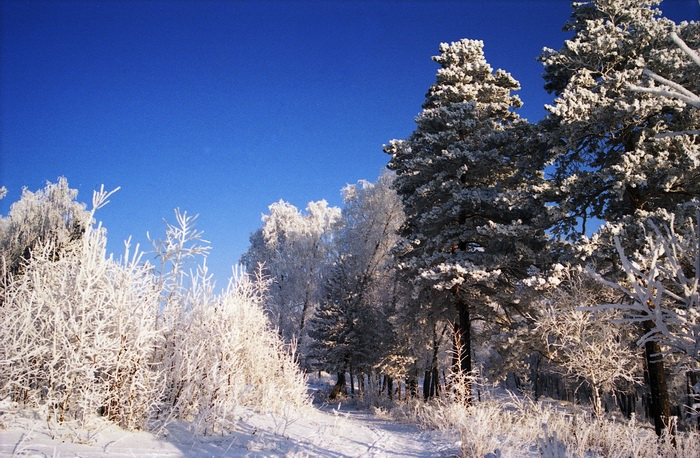 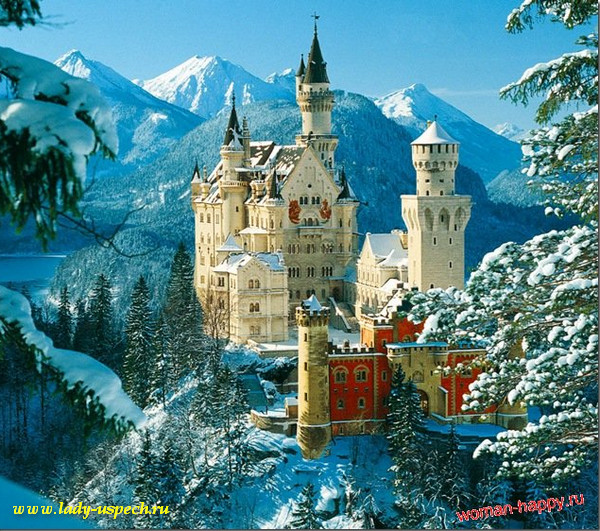